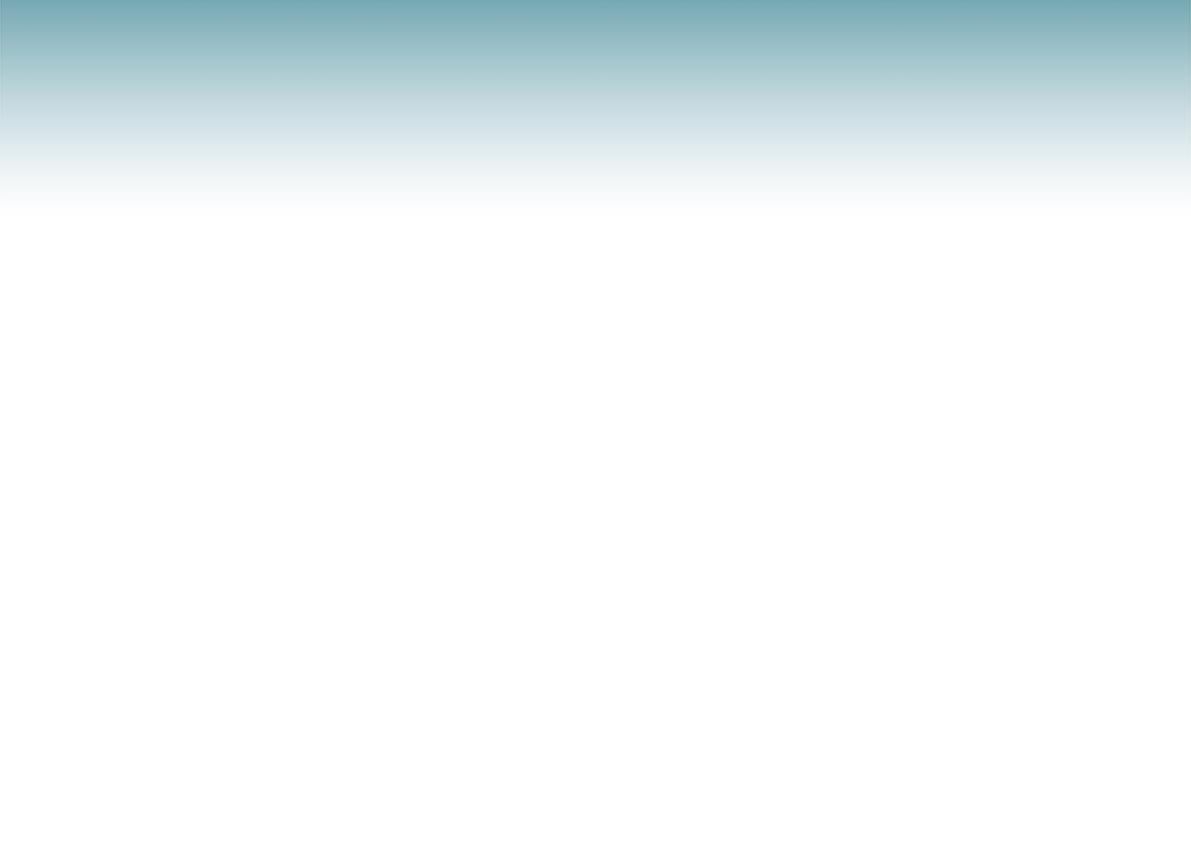 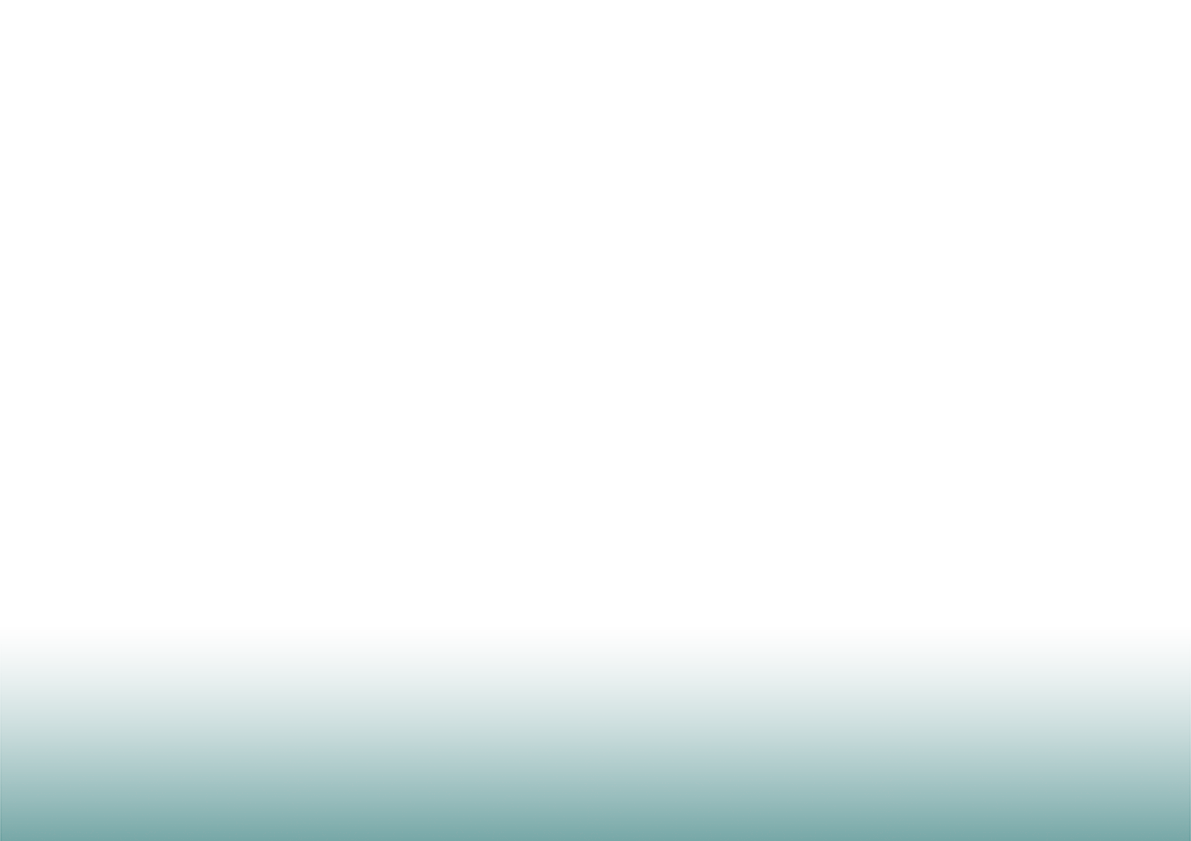 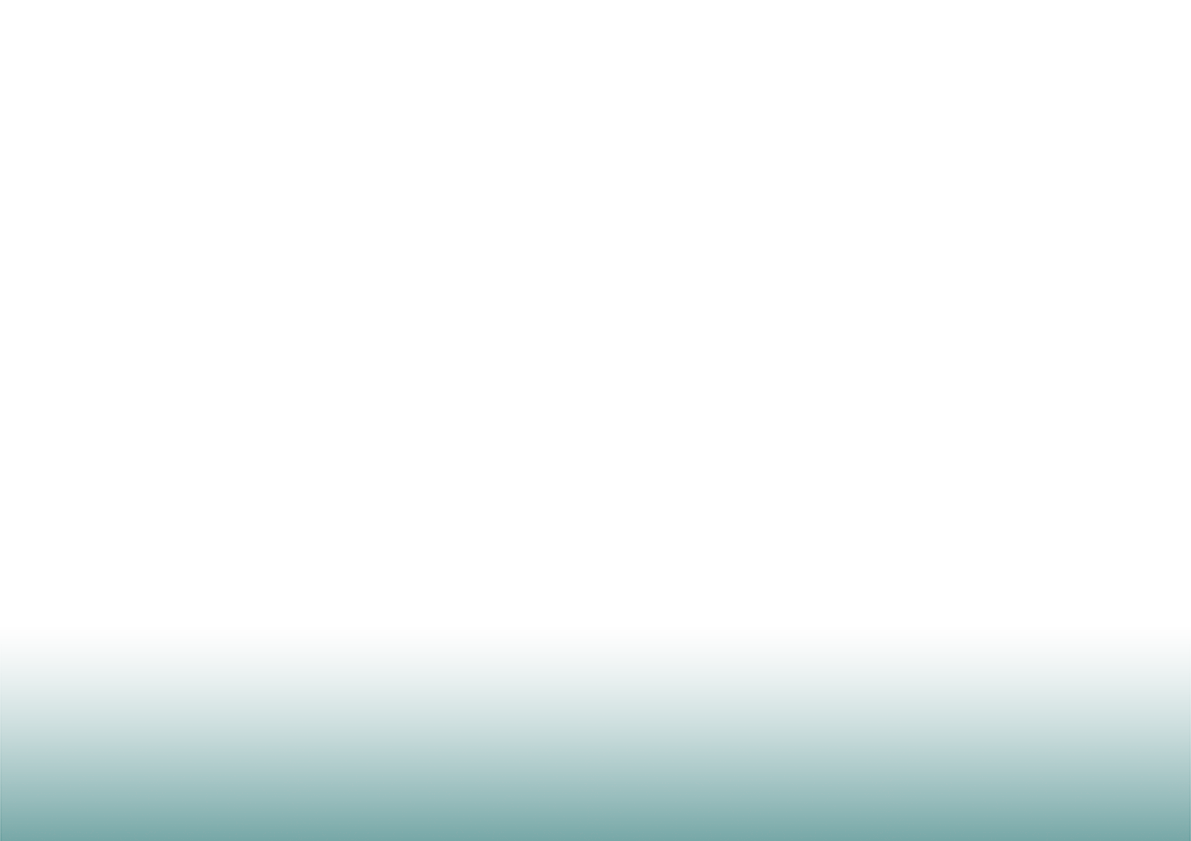 NOMAD

Novel Materials Discovery


                      Raphael Ritz


Head of Data Division
Max Planck Computing and Data Facility
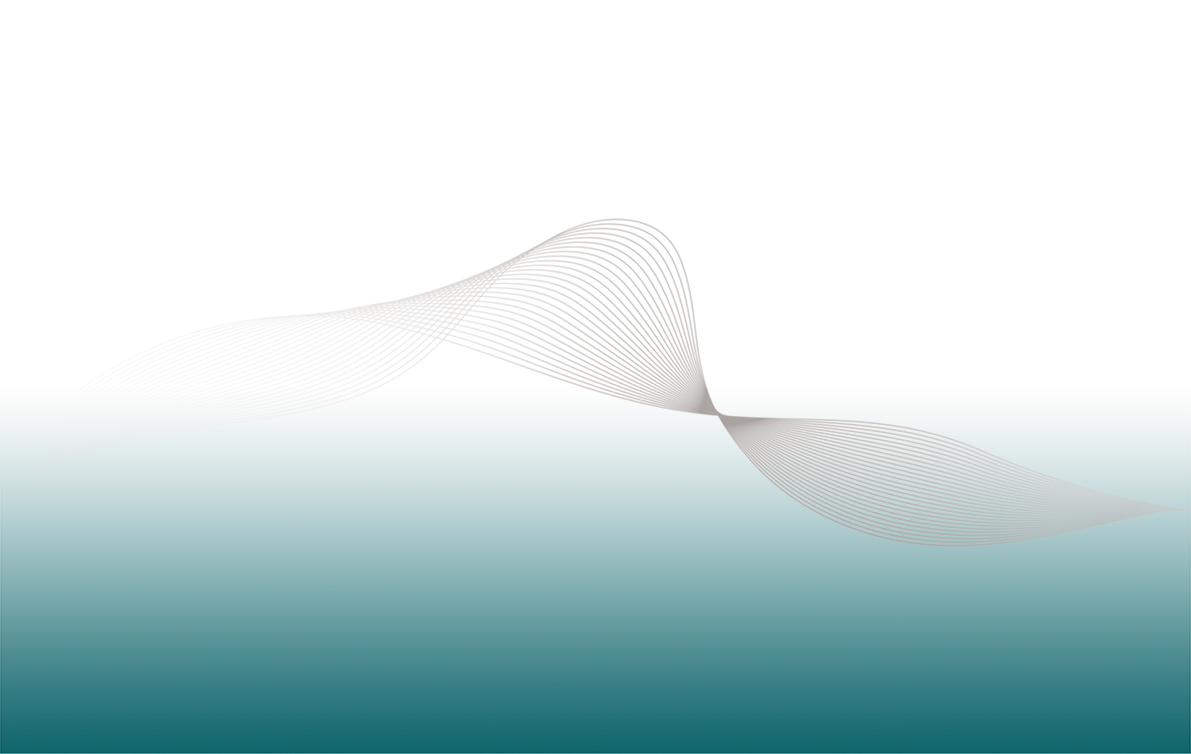 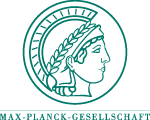 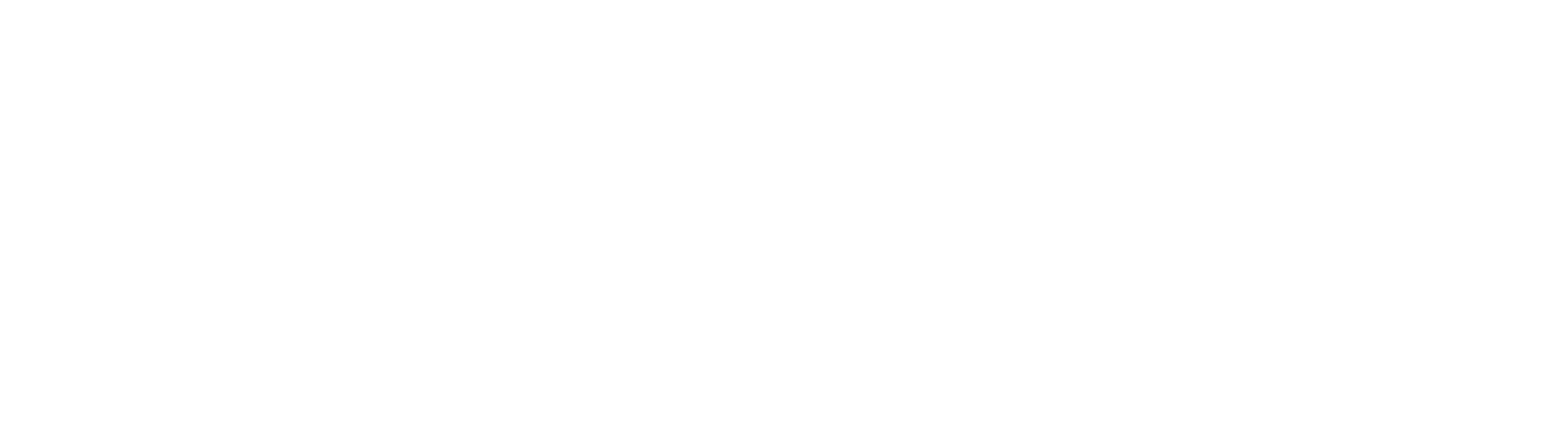 Agenda
Background and Motivation: Materials Science
 The NoMaD Repository
 The NOMAD Laboratory
 Questions to EUDAT
M A X - P L A N C K - G E S E L L S C H A F T  |  Raphael Ritz, MPCDF |  NOMAD  |  Rome, 03.02.2016
It‘s all about materials ...
Harder, tougher, ...
 Light-weight, ductile, ...
 Flexible, ultra-thin, ...
 Non-toxic, sustainable, edible, ...
 Energy saving, ...
 Composites, bio-inspired, nano, ...
Goal: gain insight and understanding
M A X - P L A N C K - G E S E L L S C H A F T  |  Raphael Ritz, MPCDF |  NOMAD  |  Rome, 03.02.2016
How big is the pool of materials?
200,000 inorganic materials are known to exist.
 Their properties with respect to a specific application are largely unexplored.
 Considering surfaces, interfaces, defect structures, organic materials, and hybrid systems, the number of materials is practically without limits.
 Imagine their behavior under extreme conditions.
 It is clear that the conventional route of synthesis and characterization is not the most efficient.
This is where theory comes into play …
M A X - P L A N C K - G E S E L L S C H A F T  |  Raphael Ritz, MPCDF |  NOMAD  |  Rome, 03.02.2016
Computational Materials Data
High-throughput screening has become a new area of materials research.
 The amount of materials data produced on workstations, compute clusters, and supercomputers is growing exponentially.
 Though containing a lot of valuable information, most of the data are thrown away …
M A X - P L A N C K - G E S E L L S C H A F T  |  Raphael Ritz, MPCDF |  NOMAD  |  Rome, 03.02.2016
Computational Materials Data
M A X - P L A N C K - G E S E L L S C H A F T  |  Raphael Ritz, MPCDF |  NOMAD  |  Rome, 03.02.2016
Novel Materials Discovery
http://nomad-repository.eu/
PIs: Claudia Draxl (HU Berlin) and Matthias Scheffler (Fritz-Haber-Institute, Berlin)
M A X - P L A N C K - G E S E L L S C H A F T  |  Raphael Ritz, MPCDF |  NOMAD  |  Rome, 03.02.2016
[Speaker Notes: The repository was made to host, organize and share materials data]
NoMaD Repository – Search Interface
http://nomad-repository.eu:8080/NomadRepository-1.1/search/index.zul
M A X - P L A N C K - G E S E L L S C H A F T  |  Raphael Ritz, MPCDF |  NOMAD  |  Rome, 03.02.2016
NoMaD Repository – some aspects
Highly specialized community cite
 Data integration requires expert knowledge
 High availability and good performance expected
 Complex software stack – but Open Source
 Supports DOIs for data sets
 Basis of the H2020 CoE NOMAD Laboratory
 ca. 15 TB raw data – 2 Mio “calculations”
M A X - P L A N C K - G E S E L L S C H A F T  |  Raphael Ritz, MPCDF |  NOMAD  |  Rome, 03.02.2016
NOMAD Laboratory
M A X - P L A N C K - G E S E L L S C H A F T  |  Raphael Ritz, MPCDF |  NOMAD  |  Rome, 03.02.2016
NOMAD Laboratory
M A X - P L A N C K - G E S E L L S C H A F T  |  Raphael Ritz, MPCDF |  NOMAD  |  Rome, 03.02.2016
Questions to EUDAT
Mirror the repository to CSC and BSC (B2Safe?)
 Beware of the application on top of the data
 Help with certification (DSA)
 B2Drop as interface for uploads?
 DOIs versus B2Handle?
 Generic authentication (B2Access?)
 Make data accessible at various compute sites (B2Stage?)
 Improve the findability of content (B2Find?)
 Semantic annotation (B2Note?)
 Establish a Data Type Registry for materials data?
M A X - P L A N C K - G E S E L L S C H A F T  |  Raphael Ritz, MPCDF |  NOMAD  |  Rome, 03.02.2016
Thank you!

Questions?
http://nomad-repository.eu
http://nomad-coe.eu
M A X - P L A N C K - G E S E L L S C H A F T  |  Raphael Ritz, MPCDF |  NOMAD  |  Rome, 03.02.2016